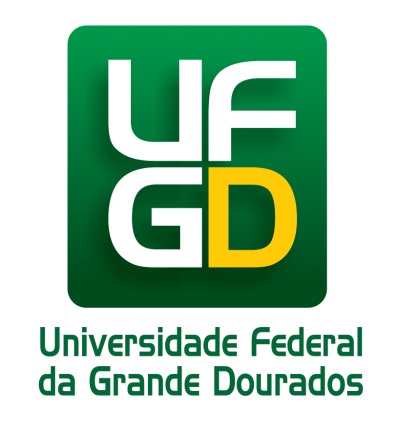 Indicadores da
Indicadores da UFGD
CONSTRUÇÃO DO BANCO DE INDICADORES DA UFGD

ETAPAS: 

1º - Sensibilização Pró-Reitorias e alguns Setores;
2º Visita aos setores “pilotos” para alinhamento da coleta de dados;
3º Coleta dos dados (atual e histórico);
4º Tabulação dos dados;
5º Disponibilização dos dados na pasta “Relatórios Consolidados” no ZEUS;
6º Atualização mensal dos dados disponibilizados;
7º Disponibilização dos dados na Página da UFGD (quando todos consolidados);
8º Elaboração do Anuário Estatístico da UFGD;
9º Elaboração de Estudos, em conjunto com os setores envolvidos, por meio dos dados coletados (ex. Efetividade dos programas implantados);
Indicadores da UFGDPROAP
Área Total da UFGD em m2 (2006-2015)
Fonte: PDI UFMS,  SIASG, SIMEC, DIDESIN/COPLAN. Org.: DIPLAN/COPLAN/PROAP.
Data de atualização: 21/06/2016. 
Nota:  ⁽¹⁾Os dados de 2006 foram extraídos do PDI da UFMS 2005-2009.  Em 2015 foi concluída a ampliação de rede de drenagem e esgoto, porém, a unidade de medida é em metros (Galerias pluviais 1.434 metros e Sistemas de esgoto 1.193 metros).
Indicadores da UFGDPROAP
Área nova construída em m2 – (2006-2015)
Fonte: SIASG, SIMEC, DIDESIN/COPLAN. Org.: DIPLAN/COPLAN/PROAP.
Data de atualização: 21/06/2016. 
Nota:  Em 2015 foi concluída a ampliação de rede de drenagem e esgoto, porém, a unidade de medida é em metros (Galerias pluviais 1.434 metros e Sistemas de esgoto 1.193 metros).
Indicadores da UFGDPROAP
Investimento para construção de área nova em m2 – (2006-2015)
Fonte: SIASG, SIMEC, DIDESIN/COPLAN. Org.: DIPLAN/COPLAN/PROAP.
Data de atualização: 21/06/2016.
Indicadores da UFGDPROAP
Prazo para execução das obras - em dias – (2006-2015)
Fonte: SIASG, SIMEC, DIDESIN/COPLAN. Org.: DIPLAN/COPLAN/PROAP.
Data de atualização: 21/06/2016.
Indicadores da UFGDPROAP
Valor das obras em andamento
Fonte: SIASG, SIMEC, DIDESIN/COPLAN. Org.: DIPLAN/COPLAN/PROAP.
Data de atualização: 21/06/2016.
Indicadores da UFGDPROAP
Prazo de execução das Obras em andamento
Fonte: SIASG, SIMEC, DIDESIN/COPLAN. Org.: DIPLAN/COPLAN/PROAP.
Data de atualização: 21/06/2016.
Indicadores da UFGDPROAP
Obras Paralisadas
Fonte: SIASG, SIMEC, DIDESIN/COPLAN. Org.: DIPLAN/COPLAN/PROAP.
Data de atualização: 21/06/2016.
Indicadores da UFGDPROAP
Prazo de execução previsto das Obras Paralisadas
Fonte: SIASG, SIMEC, DIDESIN/COPLAN. Org.: DIPLAN/COPLAN/PROAP.
Data de atualização: 21/06/2016.